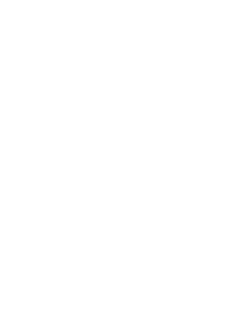 FREE TOOLS FOR STUDY SUCCESS
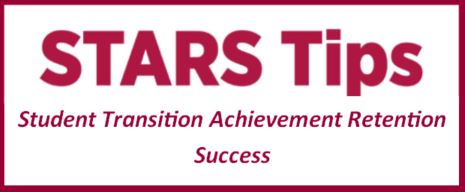 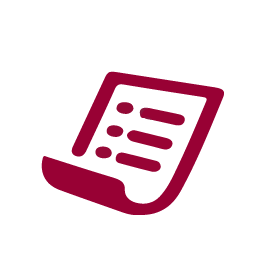 Learn2Learn
Becoming an independent learner and successful student at Western

RefQuest
Fight monsters, explore dungeons, and learn about Academic Referencing.

Library Referencing Style Guides 
For APA7, MLA8, Harvard, Vancouver, Chicago, AGLC styles
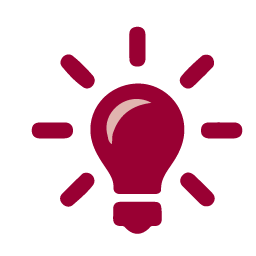 Assignment Calculator

Plan assignments and access useful resources with the assignment calculator.
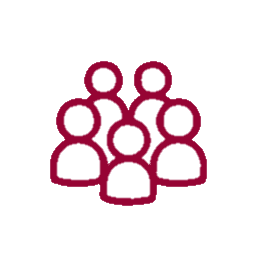 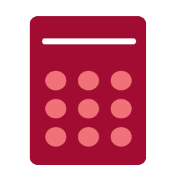 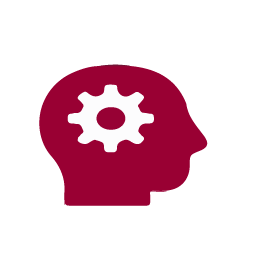 Workshops

To help with your assignment writing and referencing workshops, programs and online resources.
PASS
Join Peer Assisted Study Sessions, run by student facilitators to boost your academic performance.
Studiosity

Constructive writing feedback, usually within 24 hours with Studiosity

One-to-one, personal help in real time with chat, collaborative whiteboard and file sharing. (Access via vUWS dashboard)
MESH

Get mathematics and statistics help with the Mathematics Education Support Hub.
Need help? Call Student Infoline on 1300 668 370